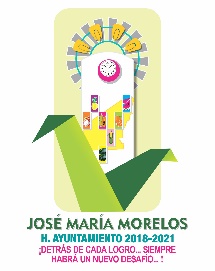 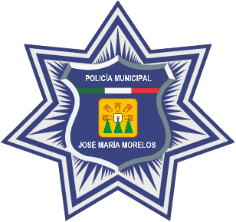 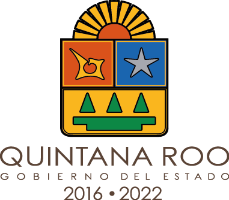 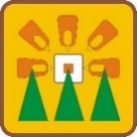 H. AYUNTAMIENTO DE JOSÉ MARÍA MORELOSDIR. GRAL. DE SEG. PUB. Y TTO. MUNICIPALPRE-CIERRE DE PROGRAMAS PROYECTOS Y ACCIONES 2019CHETUMAL, Q. ROO 2 DE DICIEMBRE DE 2019
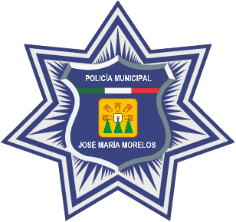 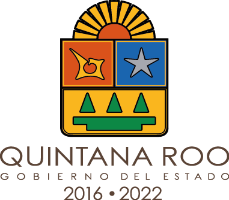 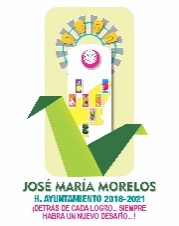 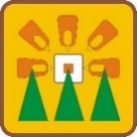 H. AYUNTAMIENTO DE JOSÉ MARÍA MORELOSDIR. GRAL. DE SEG. PUB. Y TTO. MUNICIPALPRE-CIERRE DE PROGRAMAS PROYECTOS Y ACCIONES 2019CHETUMAL, Q. ROO 2 DE DICIEMBRE DE 2019
Programas con recurso: (Municipal, Propio)
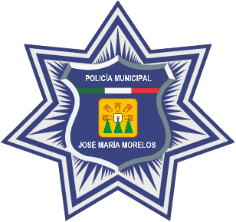 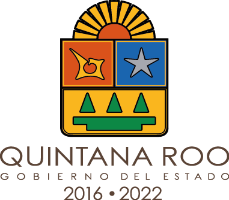 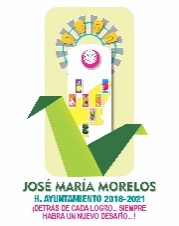 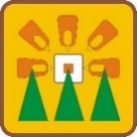 Programas con recurso: (Municipal, Propio)
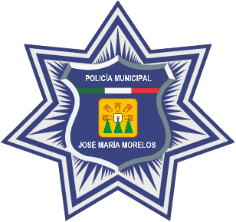 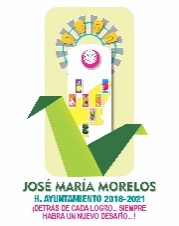 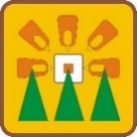 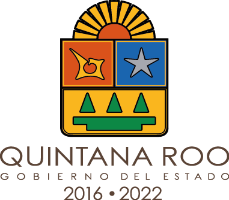 GRACIAS POR SU ATENCIÓN.